Конкурс «Учитель года»
Методический семинар
Использование инновационных технологий преподавания географии как средство формирования ключевых компетенций обучающихся
Белик Елена Александровна
учитель географии 
МКОУ Марьевская СОШ
Ольховатский муниципальный район
Воронежская область
Противоречия
Ведущая педагогическая идея
Разработка и реализация комплекса педагогических условий (инновационных методик), обеспечивающих эффективное развитие учебной мотивации, познавательной компетенции школьников и совокупности умений, навыков, овладение которыми способствует развитию и формированию личности, способной к успешной самореализации
Ряд задач, требующих обязательного решения
проблема несоответствия уровня обучения школьников их реальным возможностям;
низкий уровень мотивации;
снижение или отсутствие интереса к предмету;
Актуальность инновационного обучения состоит в следующем: 
соответствие концепции образования; 
использование личностно - ориентированного обучения; 
поиск условий для раскрытия творческого потенциала ученика; 
соответствие социокультурной потребности современного общества; 
самостоятельной творческой деятельности. 

В основе инновационного обучения лежат следующие технологии: 
развивающее обучение; 
проблемное обучение; 
развитие критического мышления; 
дифференцированный подход к обучению; 
создание ситуации успеха на уроке.
Проблема
Создание с помощью инновационных технологий преподавания такой обучающей среды, когда ученик не только исходит из своих особенностей, но и поставлен в такие обстоятельства, что вынужден проявлять активность, действовать в условиях выбора, преодолевать возникшие затруднения; создание условий для развития каждого ученика, формирование коммуникативных умений и навыков, успешности учащихся.
НОВИЗНА ОПЫТА
в синтезе инновационных педагогических технологий, призванных обеспечить формирование ключевых компетенций учащихся, а именно познавательной и коммуникативной, в условиях внедрения ФГОС;
во внедрении в мою педагогическую деятельность  приёмов технологии проблемного обучения, интеллект-карты, проектной деятельности и РКМ, которые выводят учеников на более высокий уровень мышления (сравнение, анализ, синтез, оценку и т.д.) и ориентируют на создание условий для свободного развития каждой личности;
в преобразующей деятельности обучающихся на уроках.
Цель опыта: представить систему работы по формированию  УУД с помощью инновационных технологий обучения при географии, опираясь на научные труды и разработки.
Задачи:  
 создание условий для обучающихся при реализации инновационных технологий в  процессе обучения географии;
  формирование у  обучающихся универсальных учебных действий в ходе активного самостоятельного поиска решения проблем;
 формирование критического стиля мышления, для которого характерны открытость, гибкость, рефлексивность, осознание альтернативности принимаемых решений, умений понимать скрытый смысл того или иного сообщения;
Для реализации целей использую следующие методы и технологии:
технология развития критического мышления;
технология проблемного обучения;
технология  проектной деятельности;
метод интеллект – карт;
Структура урока по технологии РКМ
Идея педагогического опыта
Формирование у обучающихся метапредметных умений 
через использование технологии
«Развитие критического мышления» на уроках географии
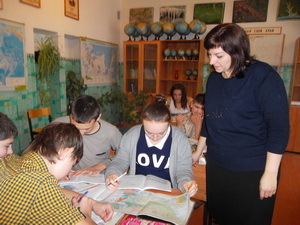 «ЗХУ»
Активное чтение
Концептуальная таблица
Кластеры
Приемы 
работы
Взаимоопрос
Групповая дискуссия
Метод «Альтернатива» - пример технологии 
проблемного обучения
Работа в рамках технологии основана на принципе совместной деятельностью.
Деятельность в рамках технологии содержит следующие шаги: 
1. Формируются  группы, каждая из которых выполняет задание.
2. Участники групп делятся своим вариантом решения ситуации. Предлагаемый вариант, способ должны быть обоснованы во время выступления. 
3. Затем группы обмениваются заданиями, и им предлагается найти противоположное, альтернативное объяснение или решение, посмотреть на ситуацию с другой точки зрения. Предлагаемая альтернатива должна быть обоснована. 
4. Участники групп делятся альтернативными вариантами, способами решения, объяснения ситуации.
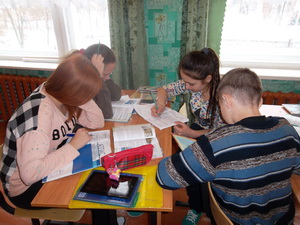 Виды проблемных заданий
Задания, в основе содержания которых лежат научная гипотеза (например о происхождении многолетней мерзлоты, об изменении климатов на земле).
Задания на установление многозначных причинно-следственных связей
   ( какие изменения произойдут на территории Амазонии, если вырубят сельву).
Задания, требующие понимания диалектических противоречий, умения оперировать противоположными суждениями (увеличивается или уменьшается в условиях НТР влияние природных условий территории на жизнь и хозяйственную деятельность человека).
Задания, проблемный характер которых обусловлен разрывом между ранее усвоенными знаниями и требованиями задачи или вопроса (например, почему в пустыне Намиб, находящейся на побережье Атлантического океана, выпадает меньше осадков, чем в самых сухих районах Сахары).
Метод проектов
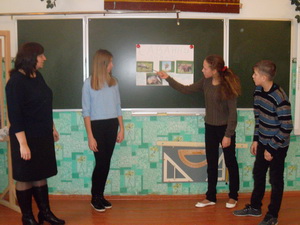 Внутренний результат
Внешний результат
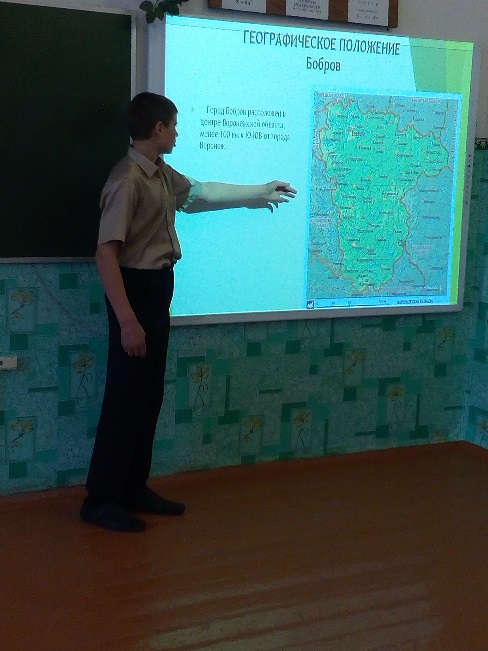 Опыт деятельности
Материальный продукт деятельности
Метод интеллект-карт
повышение мотивации
активизация деятельности
развитие                         познавательной компетенции
 интеллекта
пространственного мышления
познавательной активности
творческого мышления
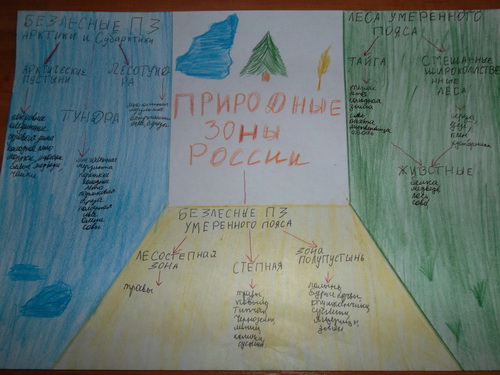 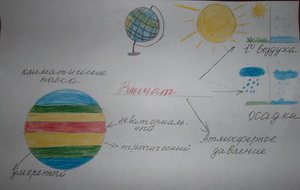 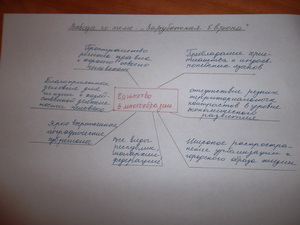 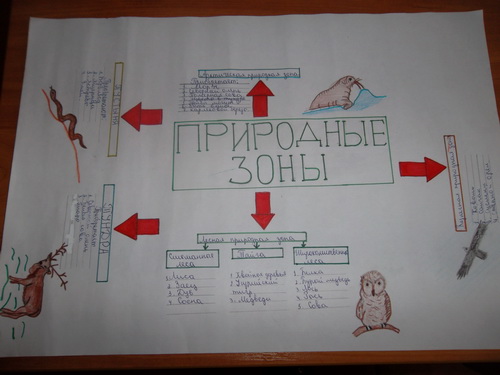 Результативность опыта
Качество знаний в (%)
Участие во всероссийской олимпиаде школьников